LESSON19-4 Disposing of Plant Assets
Learning Objectives
LO9	Record the sale of a plant asset for book value.
LO10	Record the sale of a plant asset for more/less than book value.
Lesson 19-4
Selling a Plant Asset for Book Value
LO9
Accumulated Depreciation—Store Equipment
Cash
Store Equipment
500.00
8,000.00
Bal.	8,000.00
Bal.	8,500.00
8,500.00
SLIDE 2
Lesson 19-4
Selling a Plant Asset for Book Value
LO9
January 2, 20X5. Received cash from sale of shelving unit, $500.00: original cost, $8,500.00; total accumulated depreciation through December 31, 20X4, $8,000.00. Receipt No. 543.
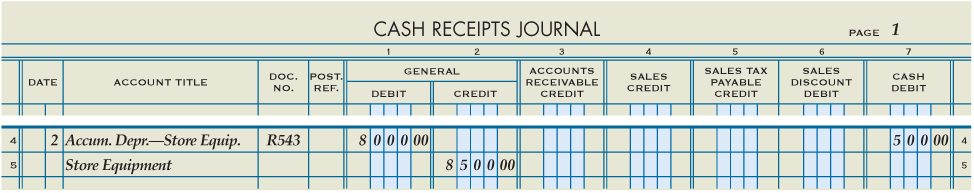 2
1
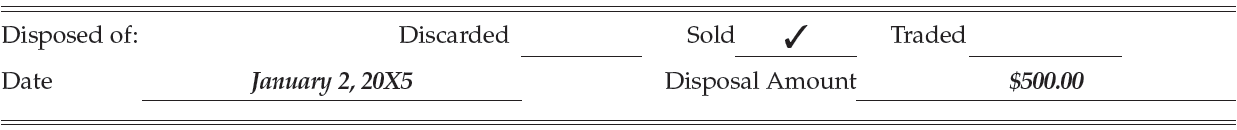 Complete Section 2 of the plant asset record.
Remove the original cost of the plant asset and its related accumulated depreciation. Record the cash received.
SLIDE 3
Lesson 19-4
Recording Depreciation Expense on Disposal of an Asset
LO9
Depreciation Expense—Store Equipment
May 1, 20X5. Recorded a partial year’s depreciation on a desk to be sold, $100.00. Memorandum No. 72.
Add Depr.	100.00
Accumulated Depreciation—Store Equipment
Bal.	1,200.00
Add Depr.	100.00
(New Bal.	1,300.00)
SLIDE 4
Lesson 19-4
Recording Depreciation Expense on Disposal of an Asset
LO9
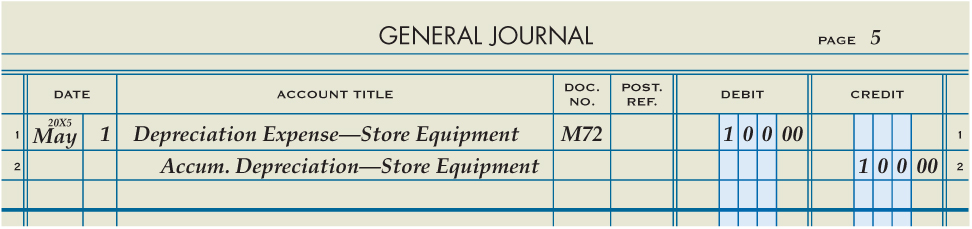 1
2
3
Debit Depreciation
Expense account.
Credit theAccumulated
Depreciation account.
Update Section 3 of the plant asset record.
SLIDE 5
Lesson 19-4
Selling a Plant Asset for More Than Book Value
LO10
Accumulated Depreciation—Store Equipment
Cash
Store Equipment
Gain on Plant Assets
850.00
1,300.00
Bal.	1,300.00
2,000.00
Bal.	2,000.00
150.00
SLIDE 6
Lesson 19-4
Selling a Plant Asset for More Than Book Value
LO10
May 1, 20X5. Received cash from sale of desk, $850.00: original cost, $2,000.00; accumulated depreciation through May 1, 20X5, $1,300.00. Receipt No. 582.
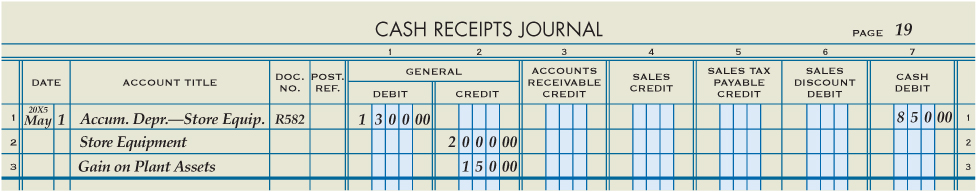 2
1
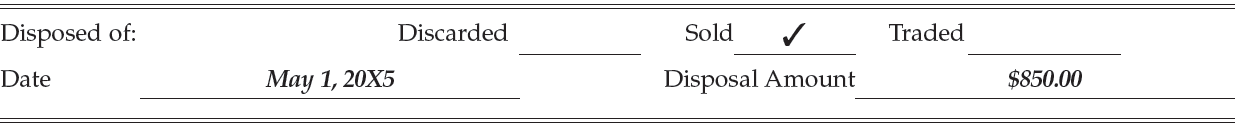 Complete Section 2 of the plant asset record.
Record an entry to remove the asset and its accumulated depreciation, record the gain, and record cash.
SLIDE 7
Lesson 19-4
Selling a Plant Asset for Less Than Book Value
LO10
The decrease in equity that results when a plant asset is sold for less than book value is called loss on plant assets.
SLIDE 8
Lesson 19-4
Selling a Plant Asset for Less Than Book Value
LO10
Accumulated Depreciation—Store Equipment
Cash
Loss on Plant Assets
Office Equipment
200.00
3,300.00
Bal.	3,300.00
300.00
3,800.00
Bal.	3,800.00
SLIDE 9
Lesson 19-4
Selling a Plant Asset for Less Than Book Value
LO10
October 6, 20X6. Received cash from sale of a computer, $200.00: original cost, $3,800.00; total accumulated depreciation through October 1, 20X6, $3,300.00. Receipt No. 645.
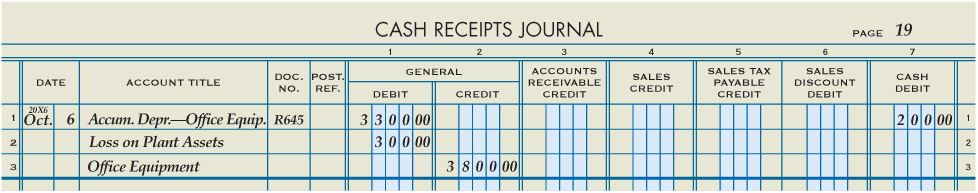 2
1
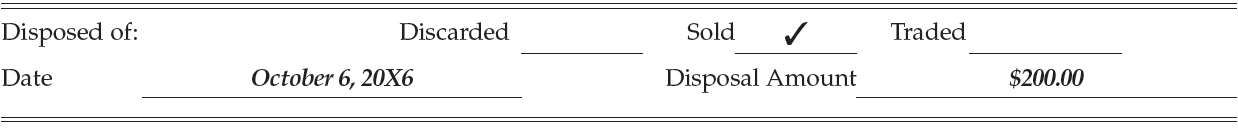 Complete Section 2 of the plant asset record.
Record an entry to remove the asset and its accumulated depreciation, record the loss, and record cash.
SLIDE 10
Lesson 19-4
Lesson 19-4 Audit Your Understanding
1.	What is recorded on plant asset records for plant assets that have been disposed of?
ANSWER
Disposal date, disposal method, and disposal amount
SLIDE 11
Lesson 19-4
Lesson 19-4 Audit Your Understanding
2.	When an asset is disposed of after the beginning of the fiscal year, what entry may need to be recorded before an entry is made for the discarding of a plant asset?
ANSWER
Partial year’s depreciation
SLIDE 12
Lesson 19-4
Lesson 19-4 Audit Your Understanding
3.	What is the formula to calculate the gain or loss on the sale of a plant asset?
ANSWER
Cash received less the than book value of the asset sold
SLIDE 13
Lesson 19-4
Lesson 19-4 Audit Your Understanding
4.	In which account classification is Loss on Plant Assets listed?
ANSWER
Other Expenses
SLIDE 14